Профилактика и коррекция нарушений письма и чтения у детей на занятиях в условиях ФГОС
Подготовила: Федько М.А.
МБОУ «Верхнеусинская СОШ»
2016г.
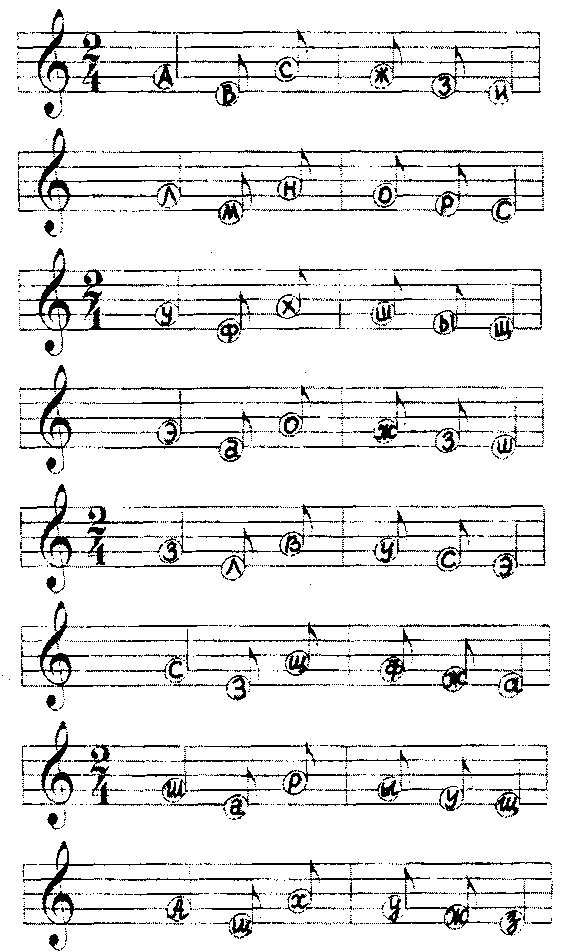 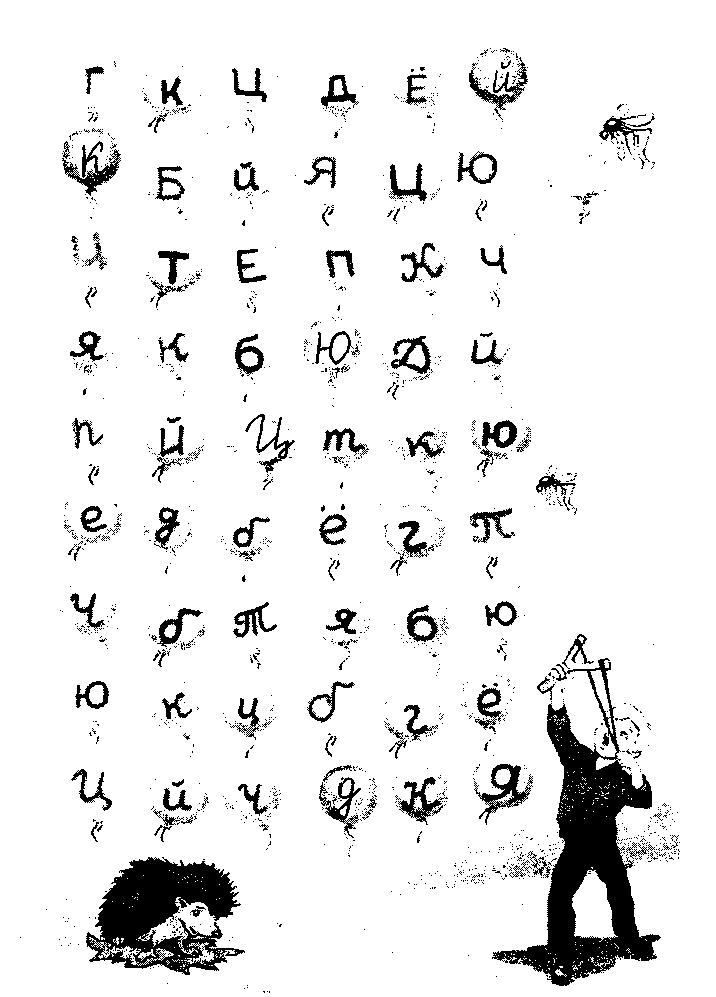 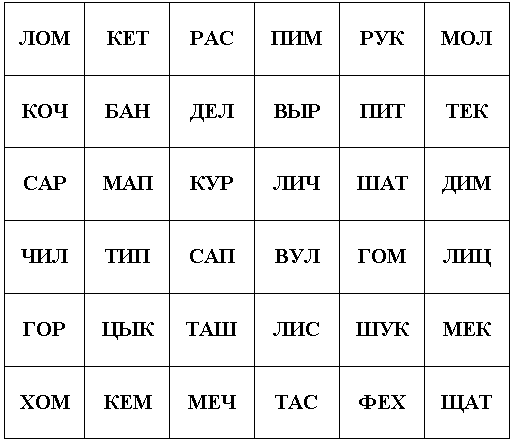 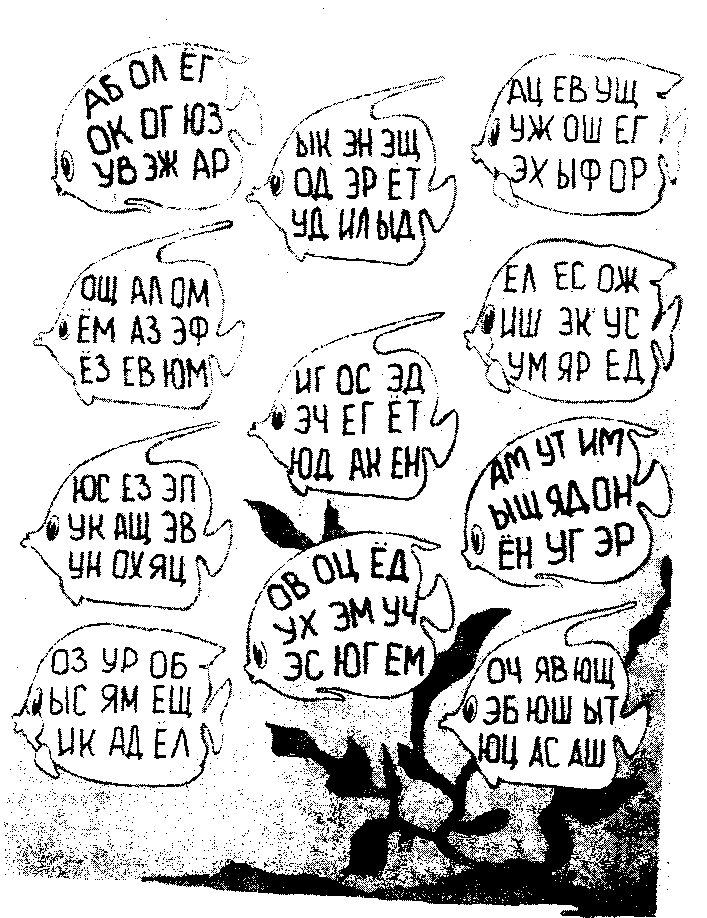 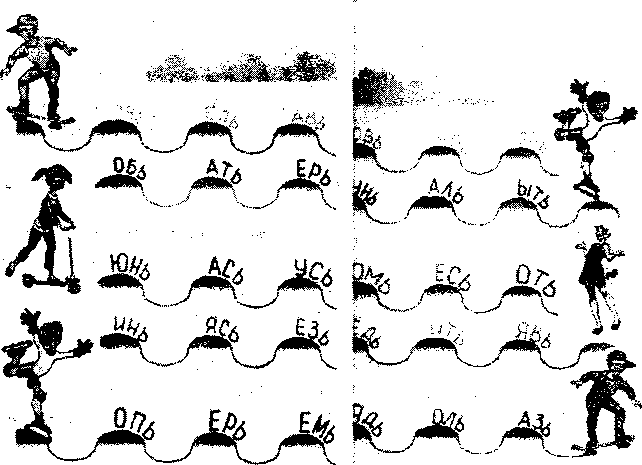